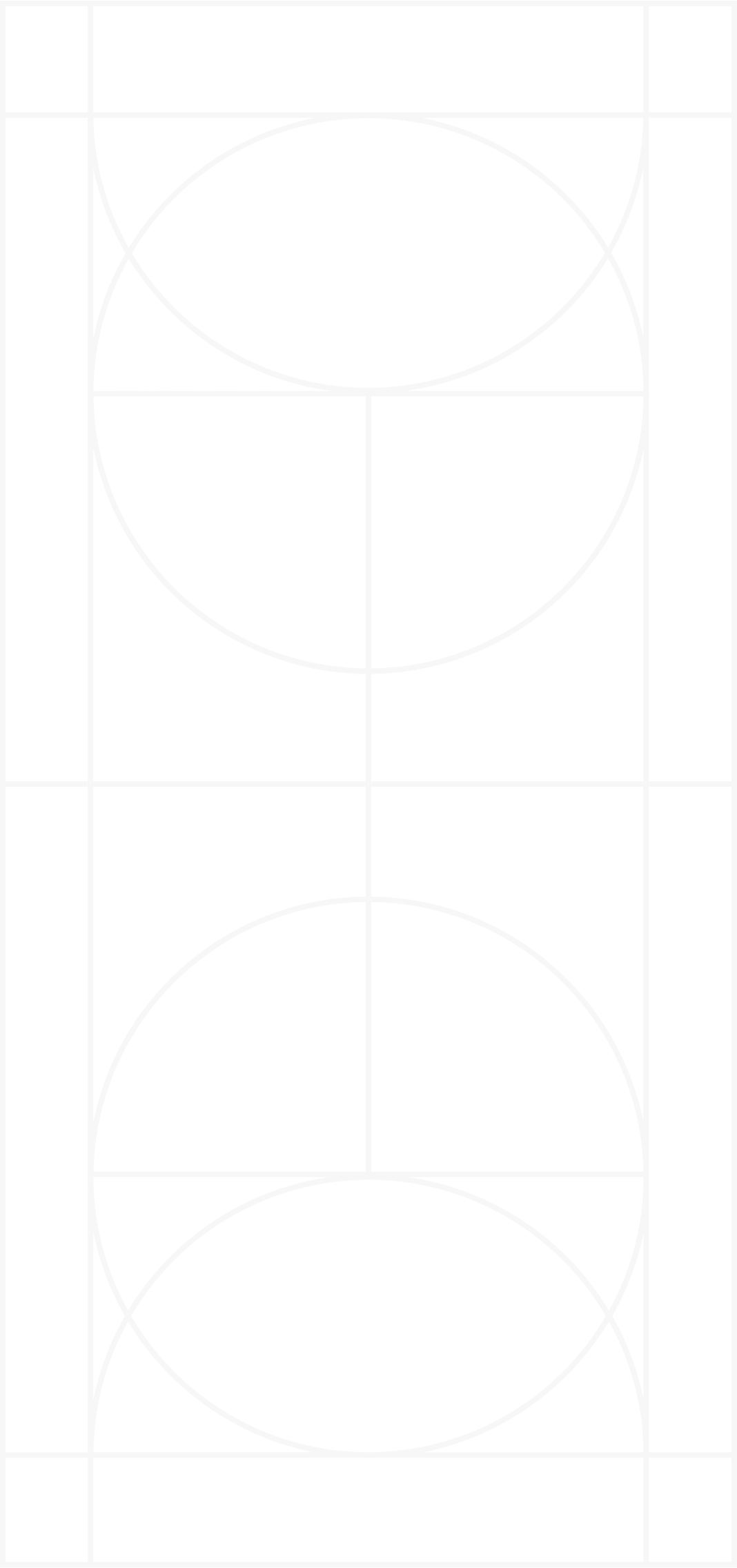 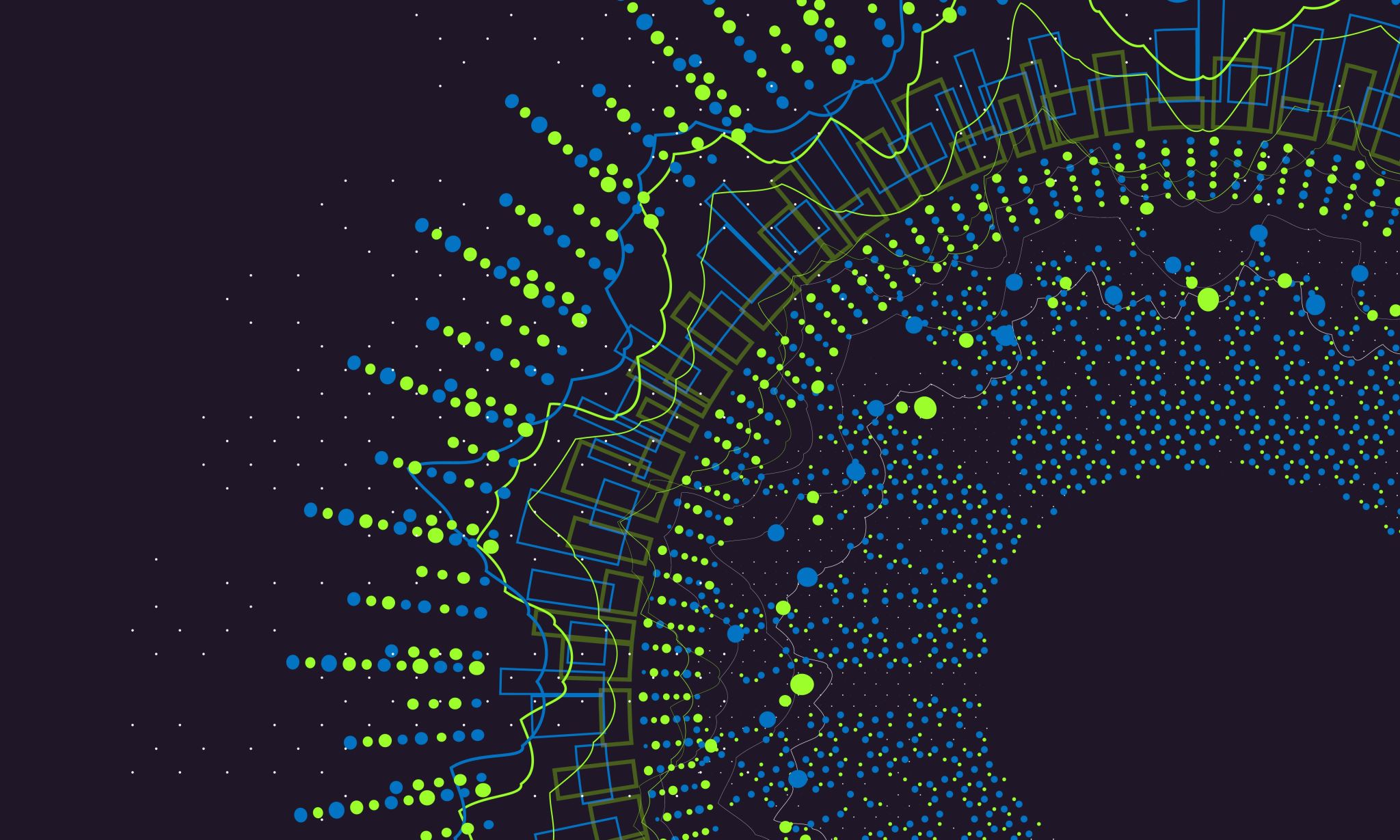 miRNAs Participate in the Regulation of Oxidative Stress-Related Gene Expression in Endometrioid Endometrial Cancer
Szymon Januszyk 1, 2, Paweł Mieszczański 2, 3, Michał Czerwiński 2, Przemysław Kieszkowski 2, Nikola Zmarzły 2, Emilia Morawiec 4, Marcin Oplawski 5, Dariusz Boroń  6, Beniamin Oskar Grabarek 4, 7
 
 1  ICZ Healthcare Hospital in Zywiec, 34-300 Zywiec, Poland2  Department of Histology, Cytophysiology and Embryology, Faculty of Medicine, Academy of Silesia, 41-800 Zabrze, Poland3  Hospital of Ministry of Interior and Administration, 40-052 Katowice, Poland4  Department of Histology, Cytophysiology and Embryology, Faculty of Medicine in Zabrze, Academy of Silesia, 40-055 Katowice, Poland5  Department of Gynecology and Obstetrics with Gynecologic Oncology, Ludwik Rydygier Memorial Specialized Hospital, 31-826 Kraków, Poland6  Department of Histology, Cytophysiology and Embryology, Faculty of Medicine, University of Technology in Katowice, 41-800 Zabrze, Poland7  Department of Neurosurgery, 5th Military Clinical Hospital with the SP ZOZ Polyclinic in Krakow, 30-901 Krakow, Poland
Oxidation of DNA results in the formation of hydrolyzed DNA bases, which impairs cell growth by altering the gene expression profile and promoting the occurrence of gene mutations. In addition, damage to the DNA structure may occur, which promotes the formation of cancer. Reactive oxygen species (ROS). may therefore contribute to tumor induction and survival, as well as to treatment resistance, but their consistently high levels have a cytotoxic effect, which may be helpful in anticancer therapy. The potential relationship of ROS with microRNAs (miRNAs) is also interesting. These non-coding RNA molecules post-transcriptionally modulate gene expression and can act as oncogenes or tumor suppressors, affecting cancer development, metastasis or survival.
Introduction
Objective
The aim of the study was to assess the activity of genes associated with oxidative stress in endometrial cancer and to determine their relationship with miRNAs.
All patients enrolled in the study were qualified for hysterectomy. The control group consisted of 45 patients without cancer who underwent surgery for uterine prolapse. A total of 45 patients diagnosed with endometrioid endometrial cancer (EEC) constituted the study group. The collected cancer tissue samples were divided into three subgroups (grades) based on histopathological evaluation: G1, 15 samples; G2, 15 samples; G3, 15 samples. The exclusion criteria included the diagnosis of cancer different than EEC, the coexistence of another cancer, endometriosis, the use of hormone therapy 24 months prior to surgery.
Patients
Table 5. List of selected genes associated with oxidative stress whose activity may be regulated by miRNAs in endometrial cancer.
C—control; G—grade of endometrial cancer. * p < 0.05 vs. C group.
Results
Results
Of the 1105 miRNAs found on the microarray, the number of miRNAs differentiating each cancer grade from the control was as follows: G1 vs. C, 131 miRNAs; G2 vs. C, 58 miRNAs; G3 vs. C, 84 miRNAs (p < 0.05; FC > 2 or FC < −2). The next step was to assess which of the differentiating miRNAs could participate in the regulation of the activity of PRDX2, PKD2, AQP1, SOD3, and KLF2. he obtained results indicate that overexpression of PKD2 may be related to significantly reduced activity of miR-195-3p, miR-20a and increased the levels of miR-106a, miR-328 in the early stages of endometrial cancer.
Conclusion
At a later stage, the involvement of miR-134 is also possible. Interestingly, miR-183 initially shows a decrease in activity, which changes dramatically in G3 cancer. The reduced expression of SOD3 may be due to the increased activity of miR-328 in G1 cancer and miR-363 in G3 cancer. In the case of KLF2, miR-195-3p level was reduced while miR-363 was overexpressed. PRDX2 and AQP1 expression is most likely not regulated by miRNAs selected in microarray analysis with our criteria. A high level of PKD2 may be the result of a decrease in the activity of miR-195-3p, miR-20a, miR-134. A SOD3 level reduction can be caused by miR-328, miR-363. In addition, miR-363 can also regulate KLF2 expression. In the course of endometrial cancer, the phenomenon of oxidative stress is observed, the regulation of which may be influenced by miRNAs.